Hi-GLASS 系统建设及产品进度
报告人：何涛、Hi-GLASS生产组
2022年5月14日
数据下载情况
说明：对于Landsat-8 Collection1数据集，已下载全球地区2013-2021年全部影像，正在下载中国地区2020年Sentinel-2影像。
2014
2015
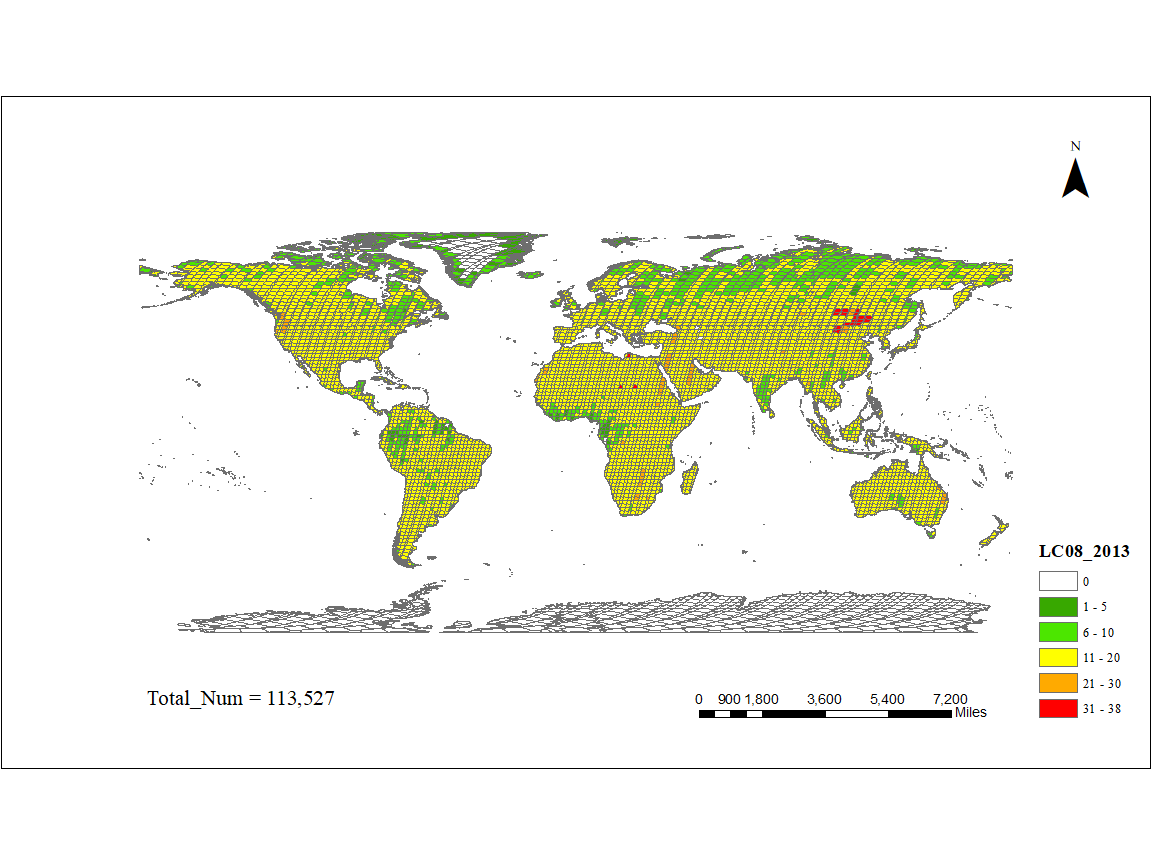 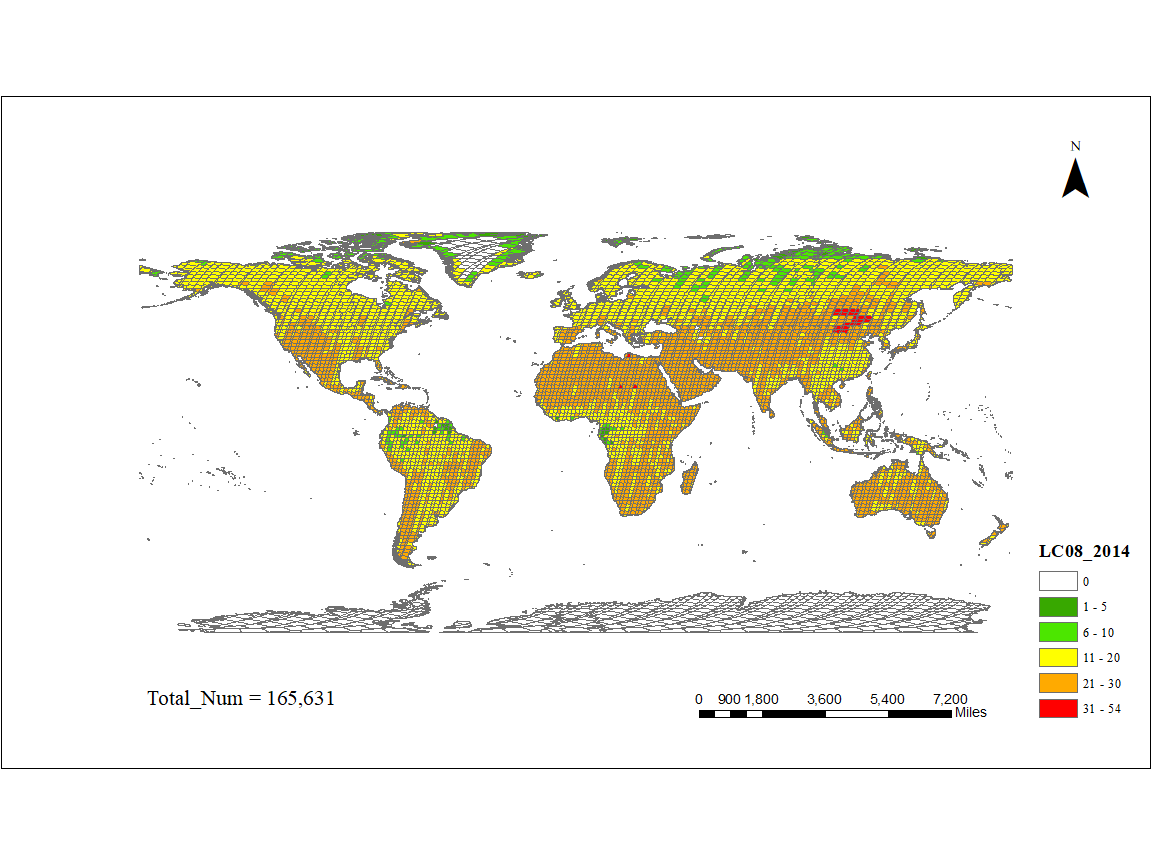 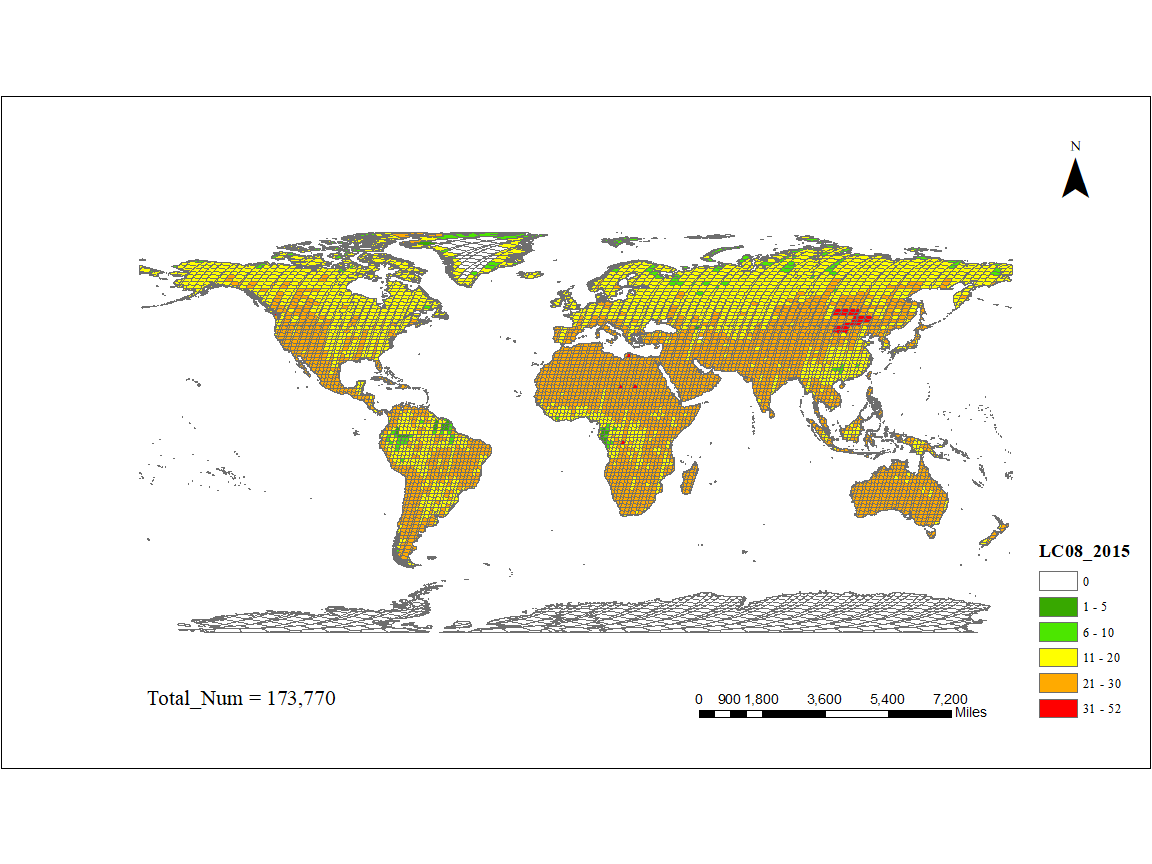 2013
2018
2016
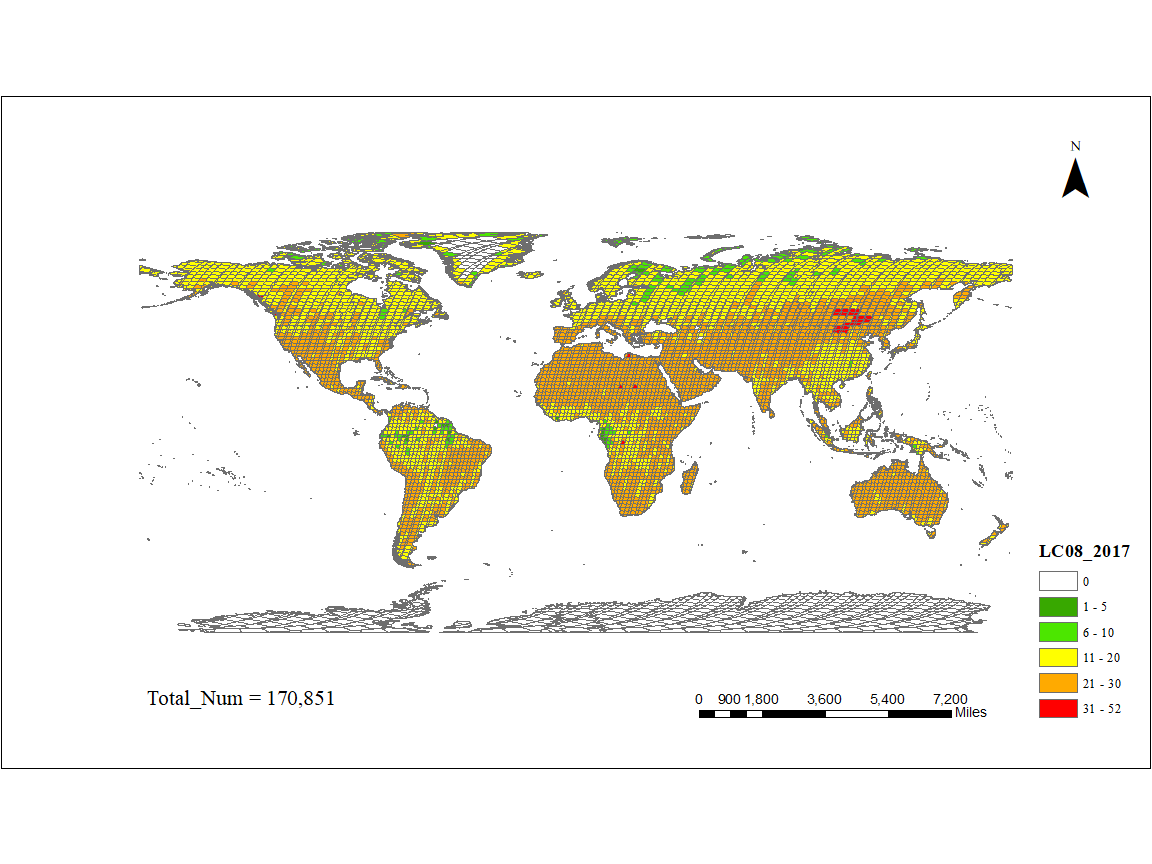 2017
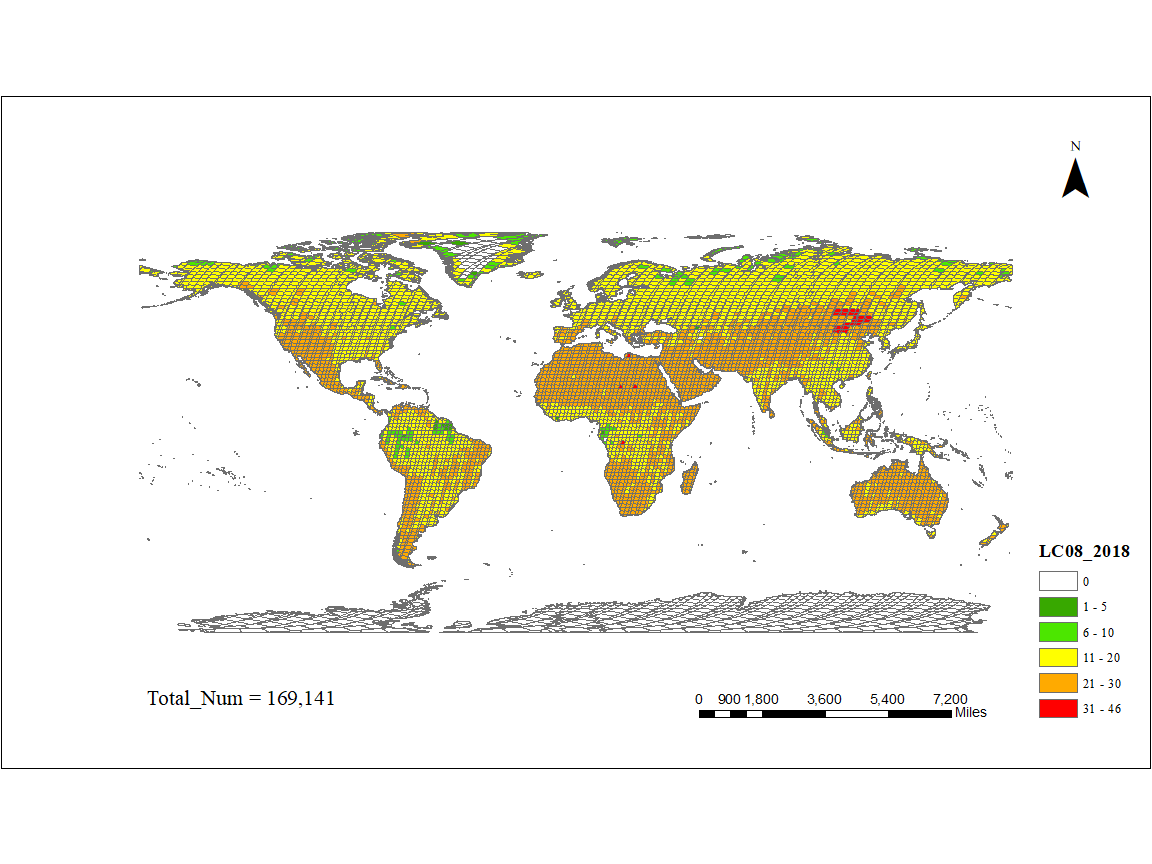 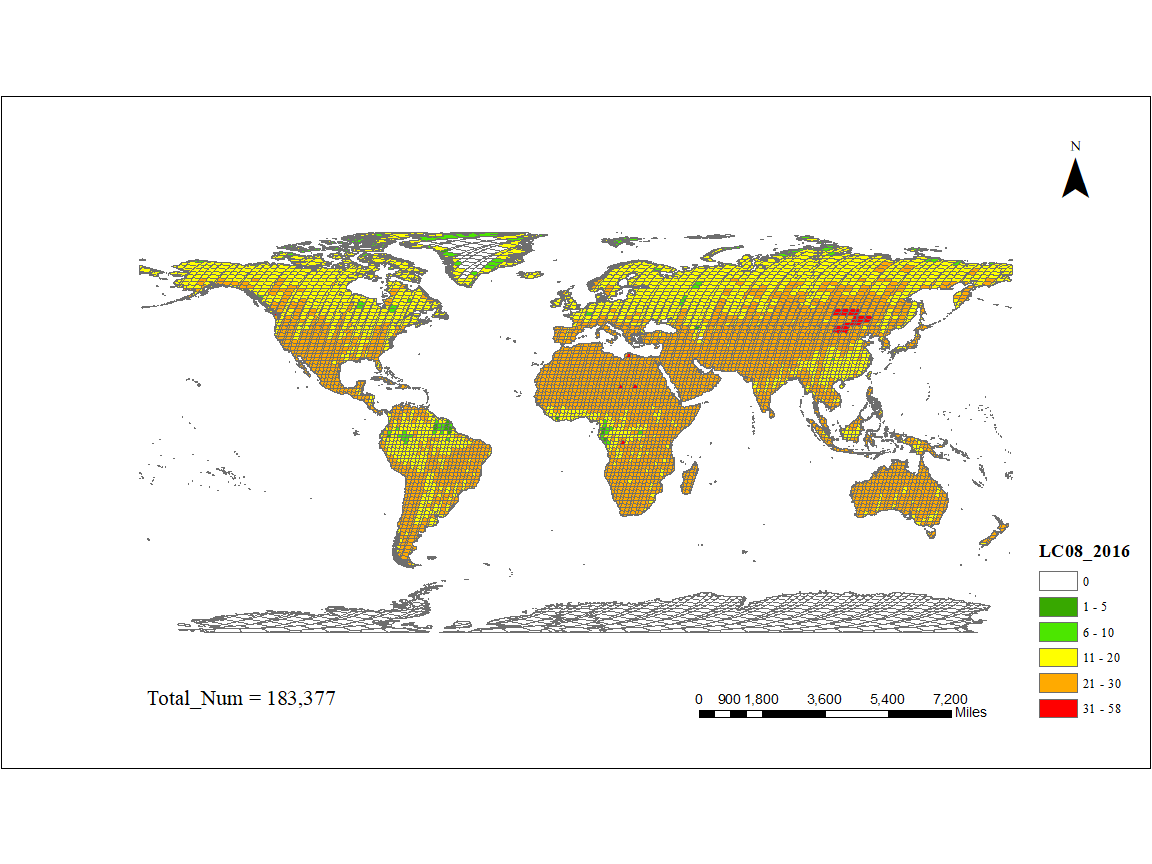 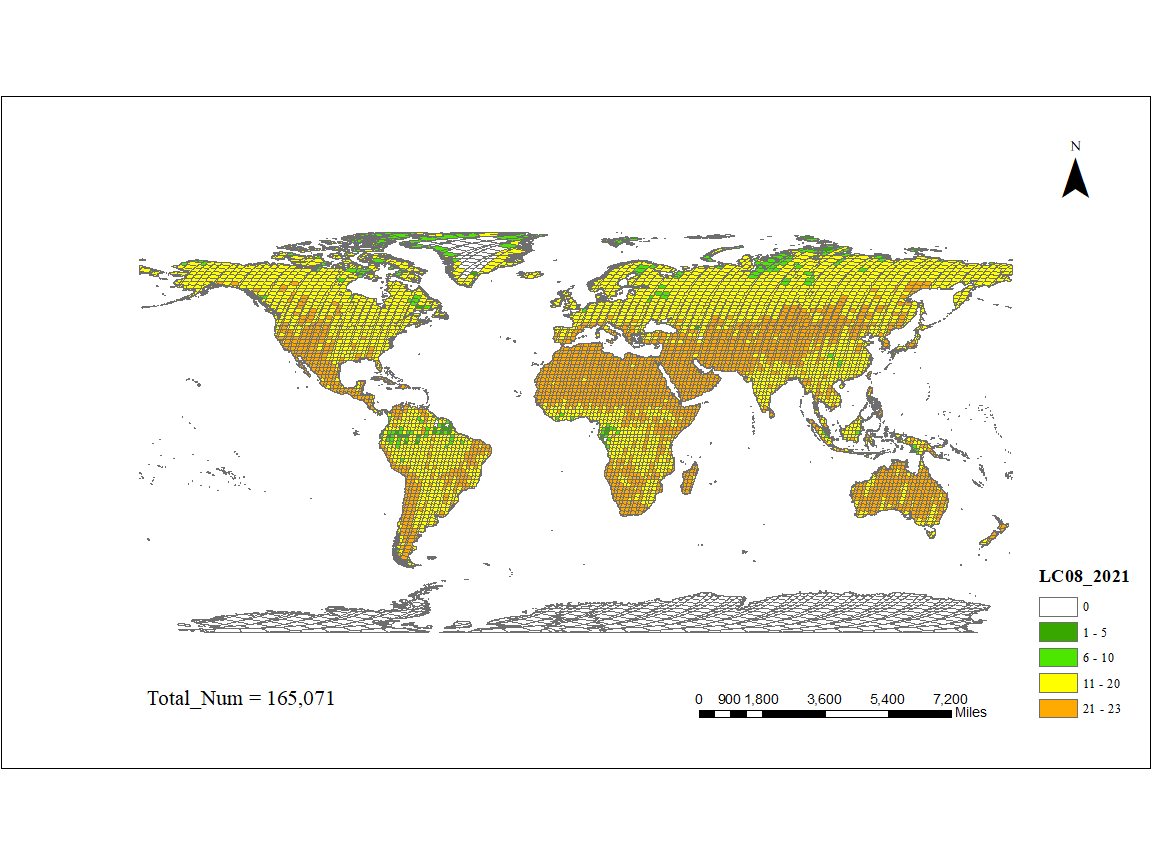 2021
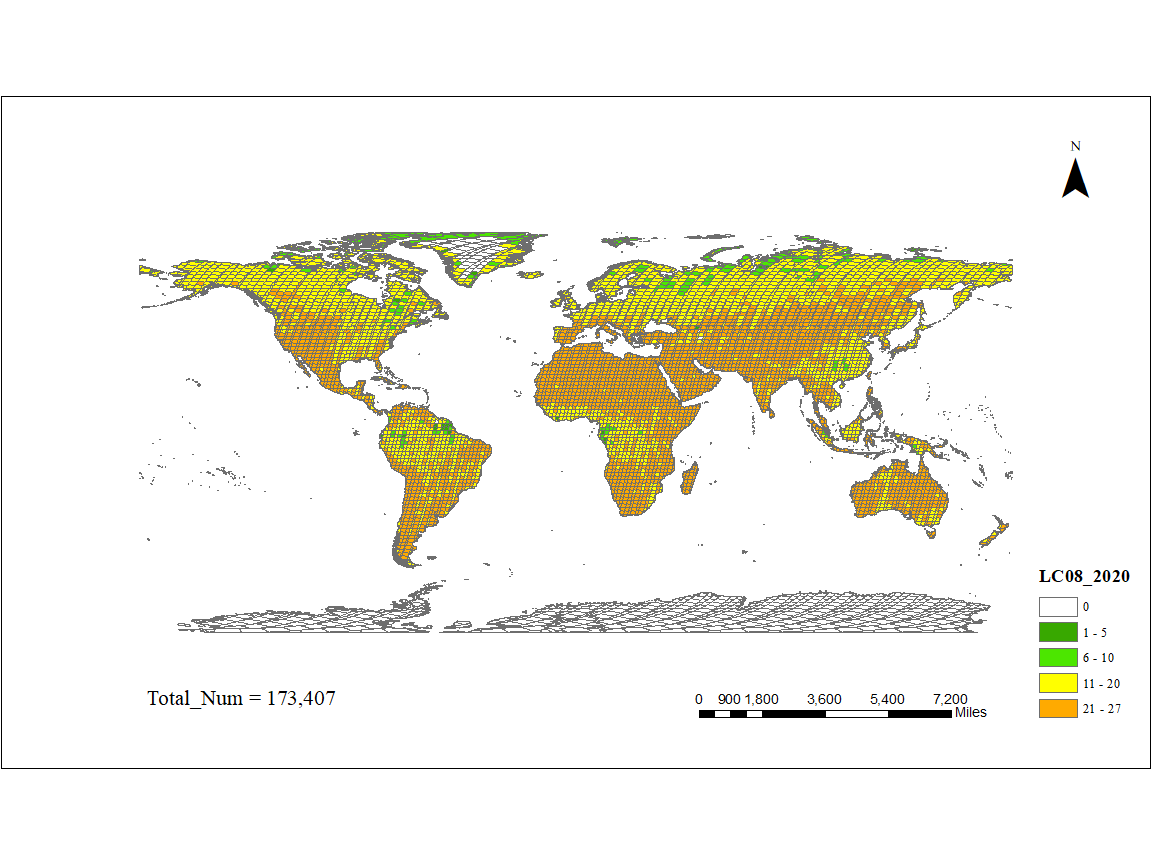 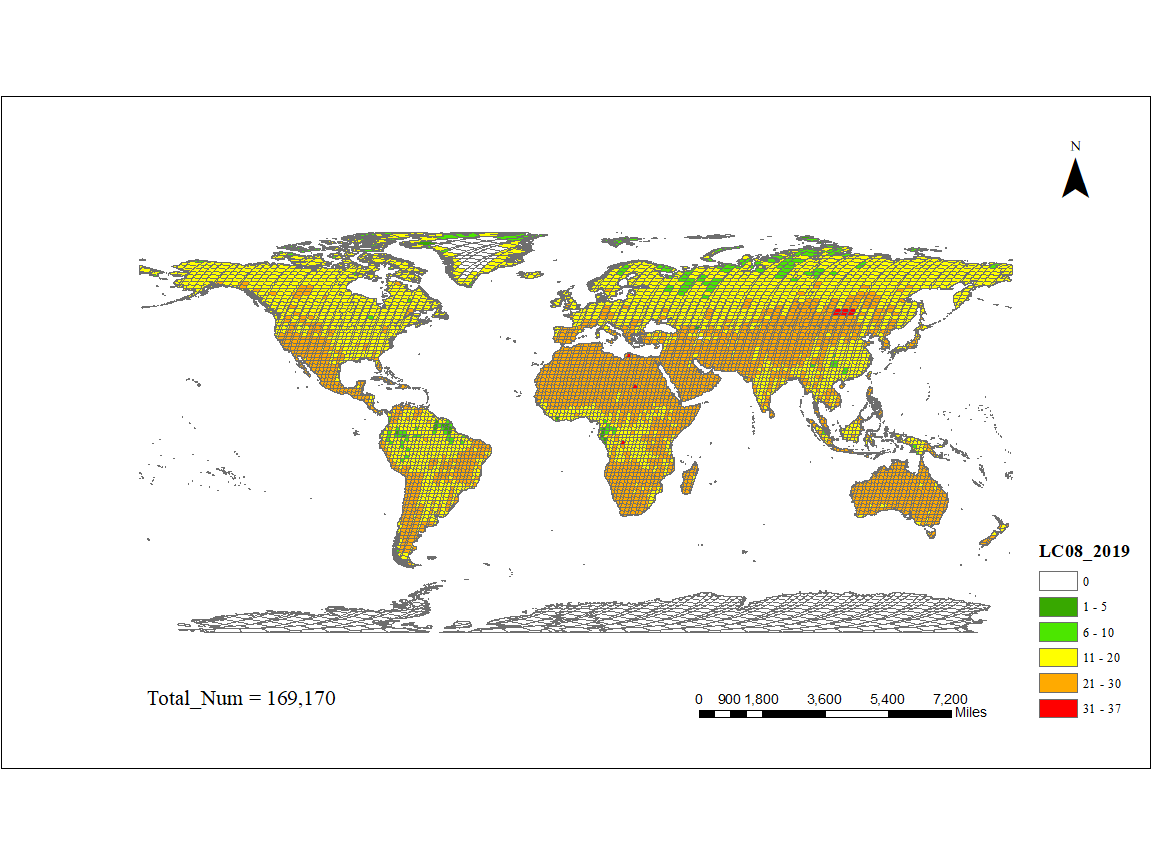 2019
2020
数据下载情况
2021年11-12月反射率合成效果图
Landsat 9中国区数据
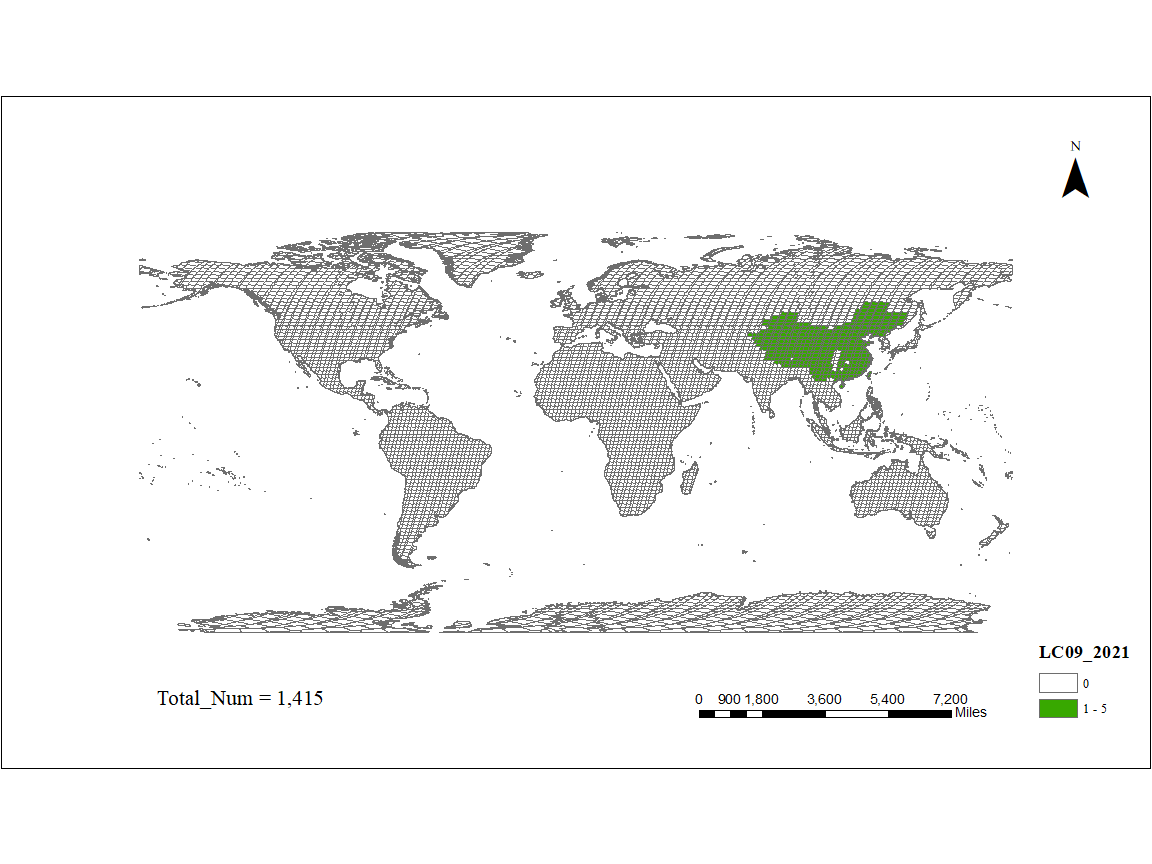 数据的分级管理
数据组织管理
Level0、Level1数据以景为单元组织管理
Landsat L1TP
Landsat Level-2
GLASS、HiGLASS…
Landsat 
1-5
Landsat 
7-9
/product/
/product/
Pathrow.txt
/sensor/
/product/path
/product/path
/sensor/path
/product/path/row/
/product/path/row/
/sensor/path/row/
数据格网化处理
Level2及更高级产品以像素为单元组织管理
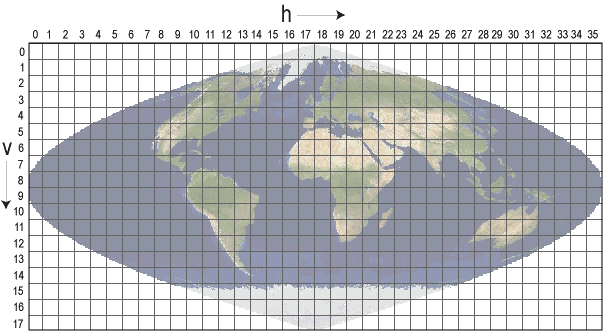 将影像，包括L1TP数据、albedo等产品数据，由UTM投影转换为MODIS正弦投影；
按照MODIS数据的10°*10°网格系统进行40*40的二次切分，构成二级格网管理系统；
重投影后的正弦影像数据据此进行切割，得到的瓦片文件名包含所在格网信息，hh(xx)vv(yy)h(x)v(y)，其中，(xx)和(yy)为瓦片所在的MODIS一级格网编号，(x)和(y)为瓦片所在的二级格网编号；
相同编号的瓦片数据的覆盖范围完全相同，因此可简便地利用瓦片文件编号实现基于时序的统计分析和作图。
图a. MODIS数据10°*10°格网系统
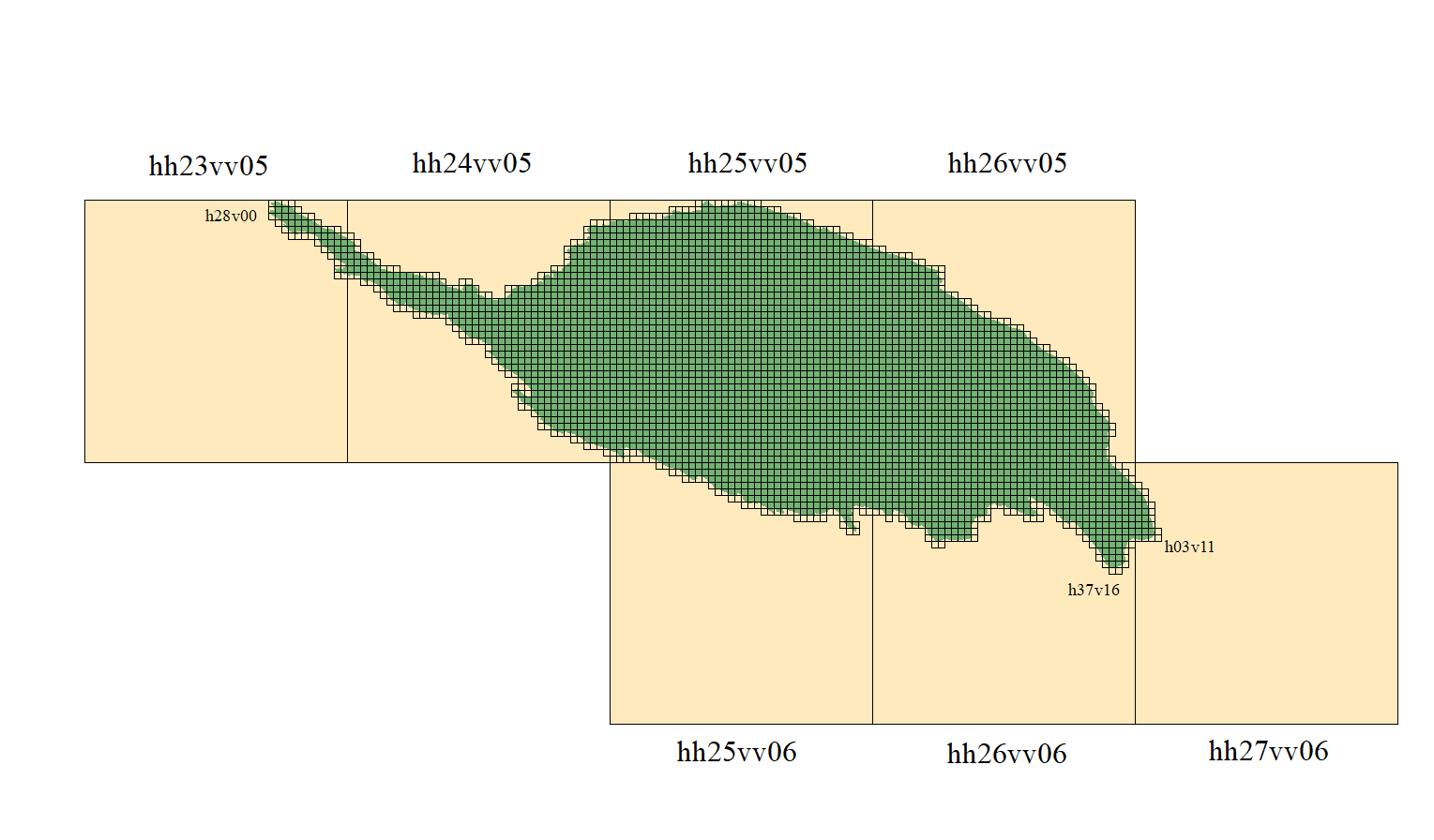 图b. 二级格网管理系统示意图（图为青藏高原地区）
生产系统建设
注：标红表示2021年
新增计算资源
软件系统建设——软件工具开发
数据产品组织与绘图
原始影像数据库
各级产品生产链
数据下载自动化
产品生产工程化
分析绘图流程化
数据立方体格网化
时空融合
Landsat
均值/最大值合成
Sentinel-2
辐射归一化
影像拼接与裁剪
程序调度与并行
………
区域产品集绘图
HiGLASS产品集
陆地卫星数据
LEVEL 0 产品
TOA辐亮度/反射率
新增三个可业务运行产品：
云和阴影
气溶胶光学厚度
土壤水分
地表反射率
云和阴影
气溶胶
LEVEL 1 产品
地形校正反射率
地表温度
地表反照率
植被覆盖度
植被指数
叶面积指数
产品状态
光合有效辐射比
植被生产力
算法软件业务运行
地表净辐射
蒸散发
土地覆盖
积雪覆盖度
算法成熟、软件未部署
森林覆盖度
土壤水分
地上生物量
LEVEL 2 产品
算法尚在测试中
基于遥感再分析方法的时空连续多参数数据集
LEVEL 3 产品
数据产品说明
数据产品生产情况
数据产品生产情况
产品生产存在的问题
土壤水分产品效果图
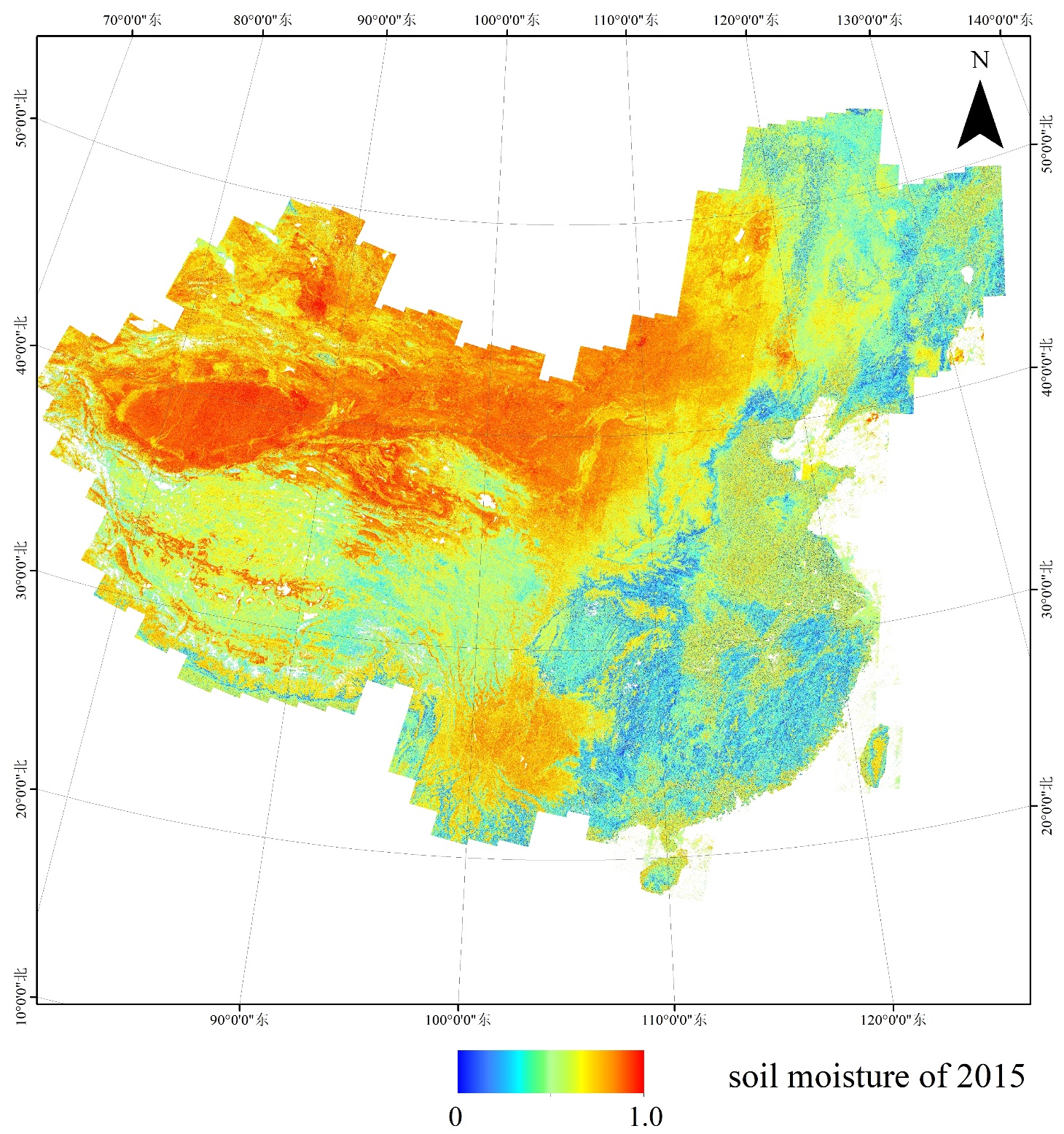 新版LAI/FPAR产品效果
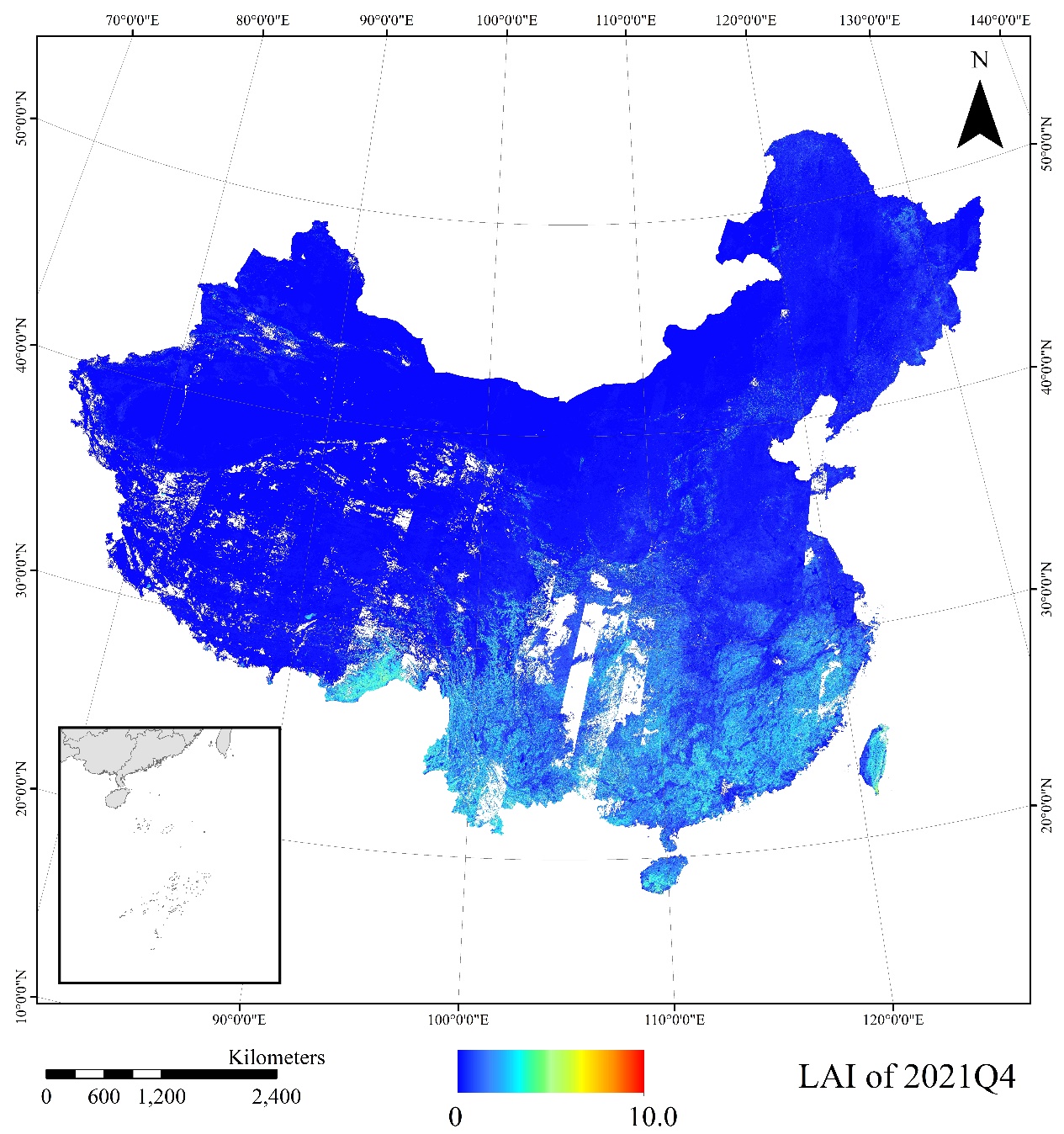 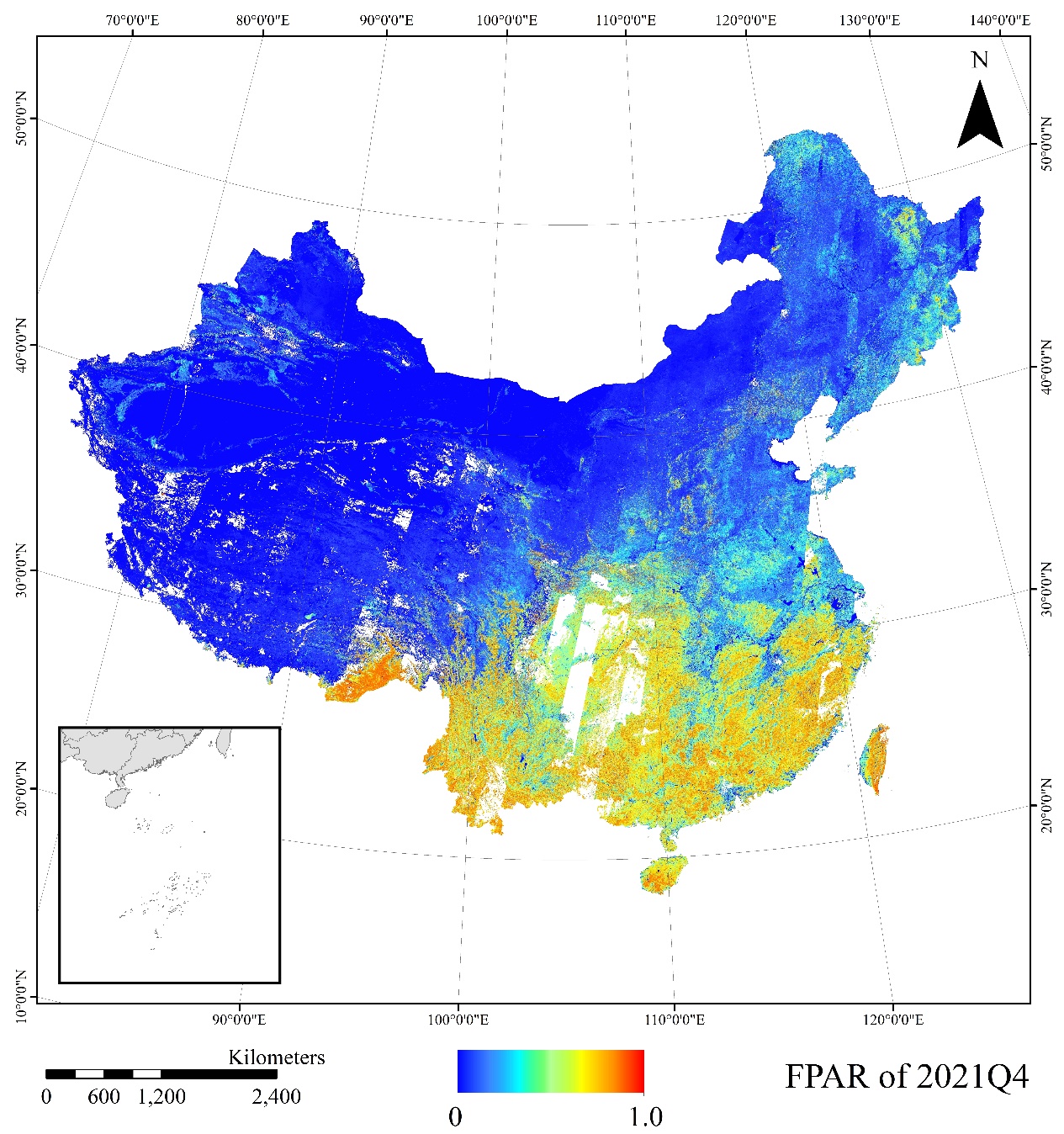 Landsat-8与Landsat-9比较
Level-1产品文件信息
卫星基本信息
波段设置：二者完全相同
Landsat-8 Level-1产品文件组成
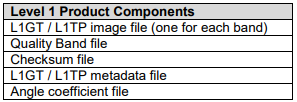 Landsat-9 Level-1产品文件组成
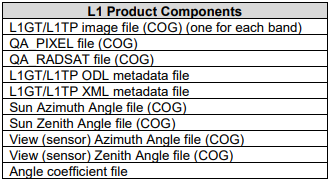 注：热红外波段数据被采样为30m
Landsat 9产品生产测试
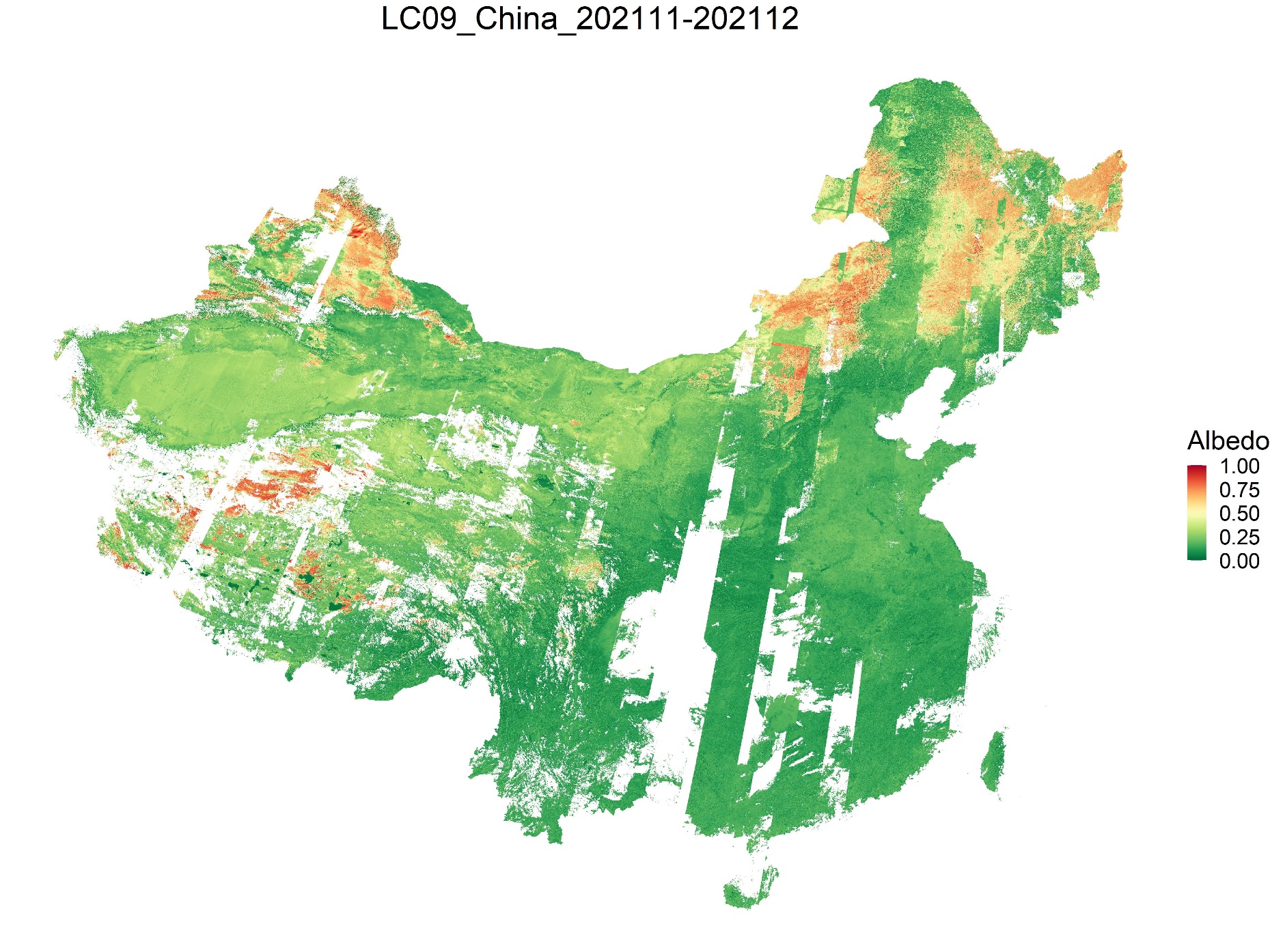 算法文档
地表反射率、地表反照率、土壤水分、蒸散发、植被覆盖度……
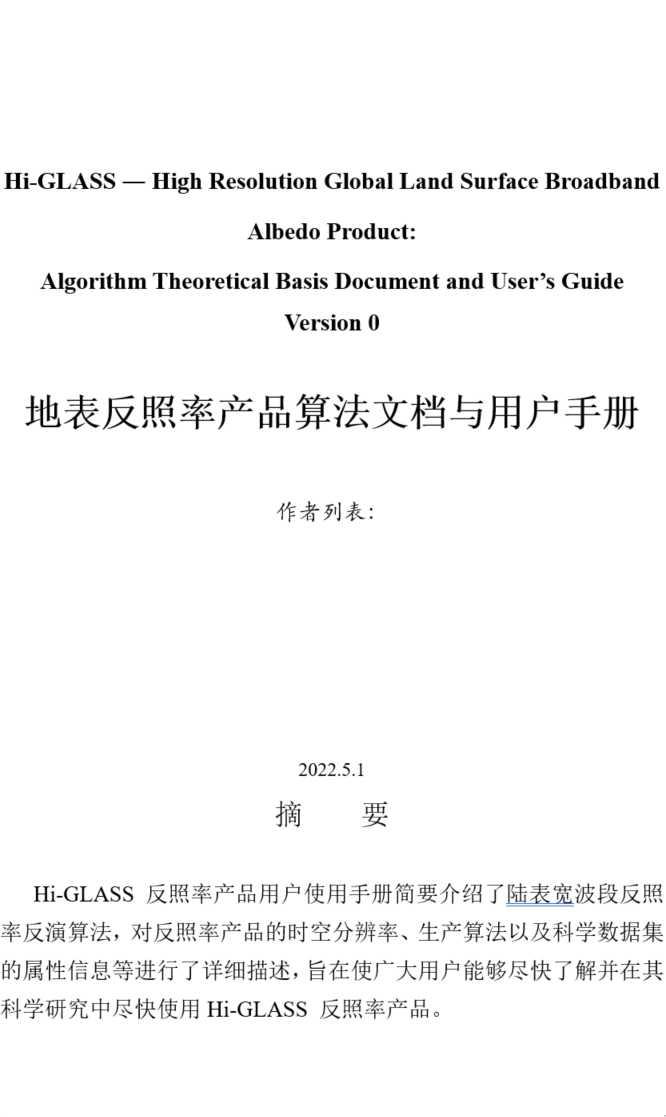 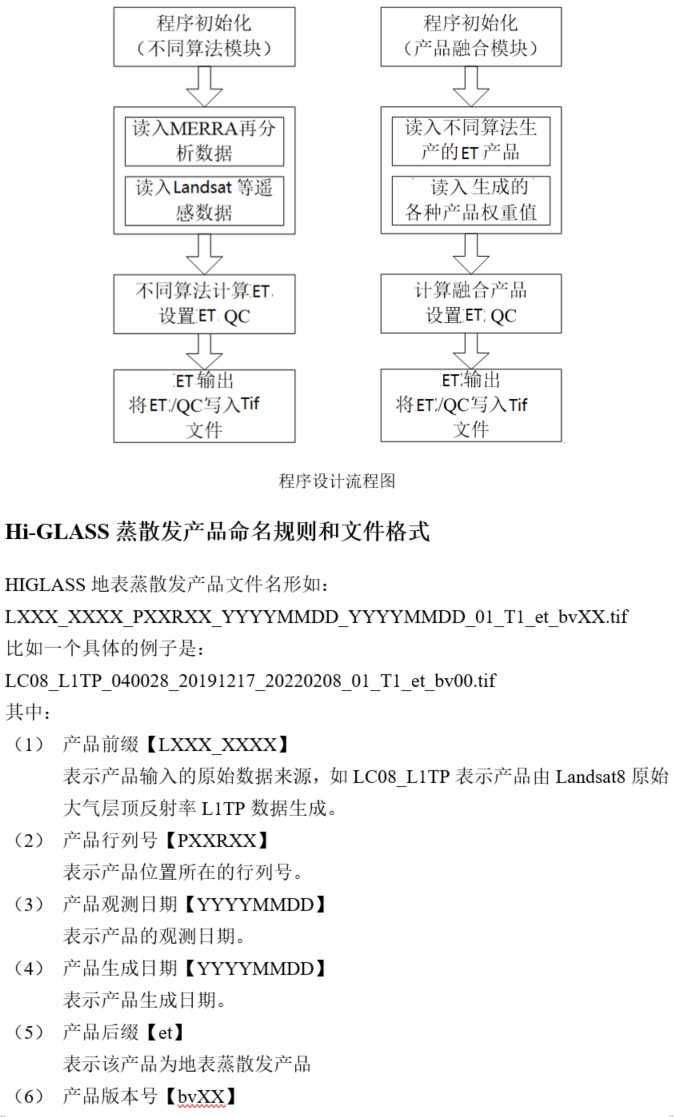 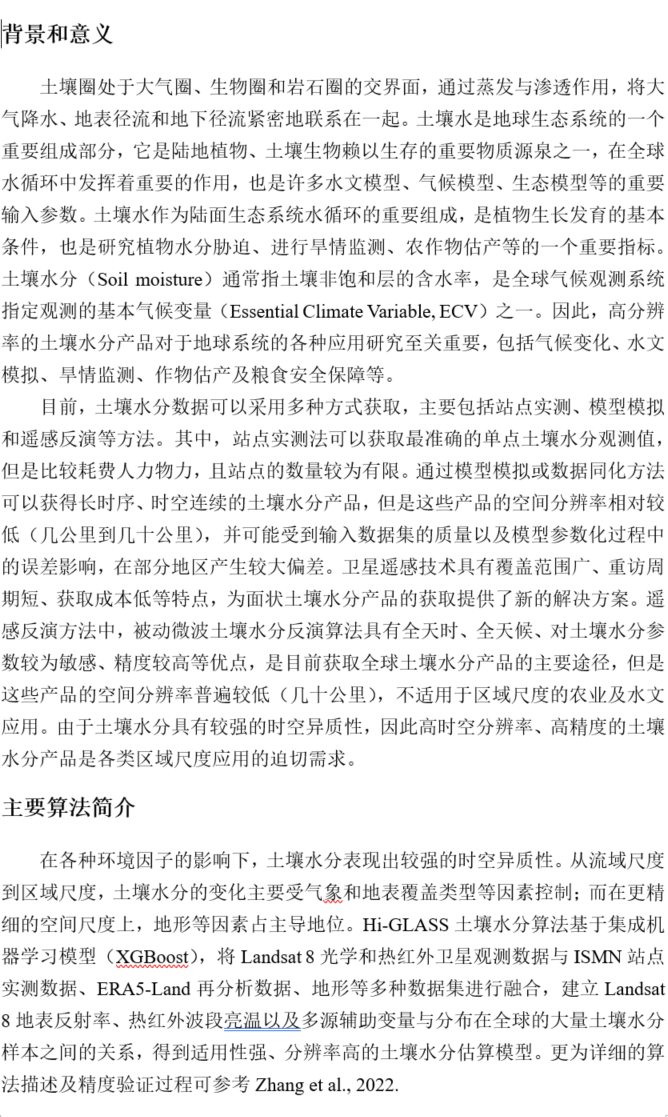 谢谢！
请批评指正！